Antoine Wüthrich
Délégué jeunesse 
102W
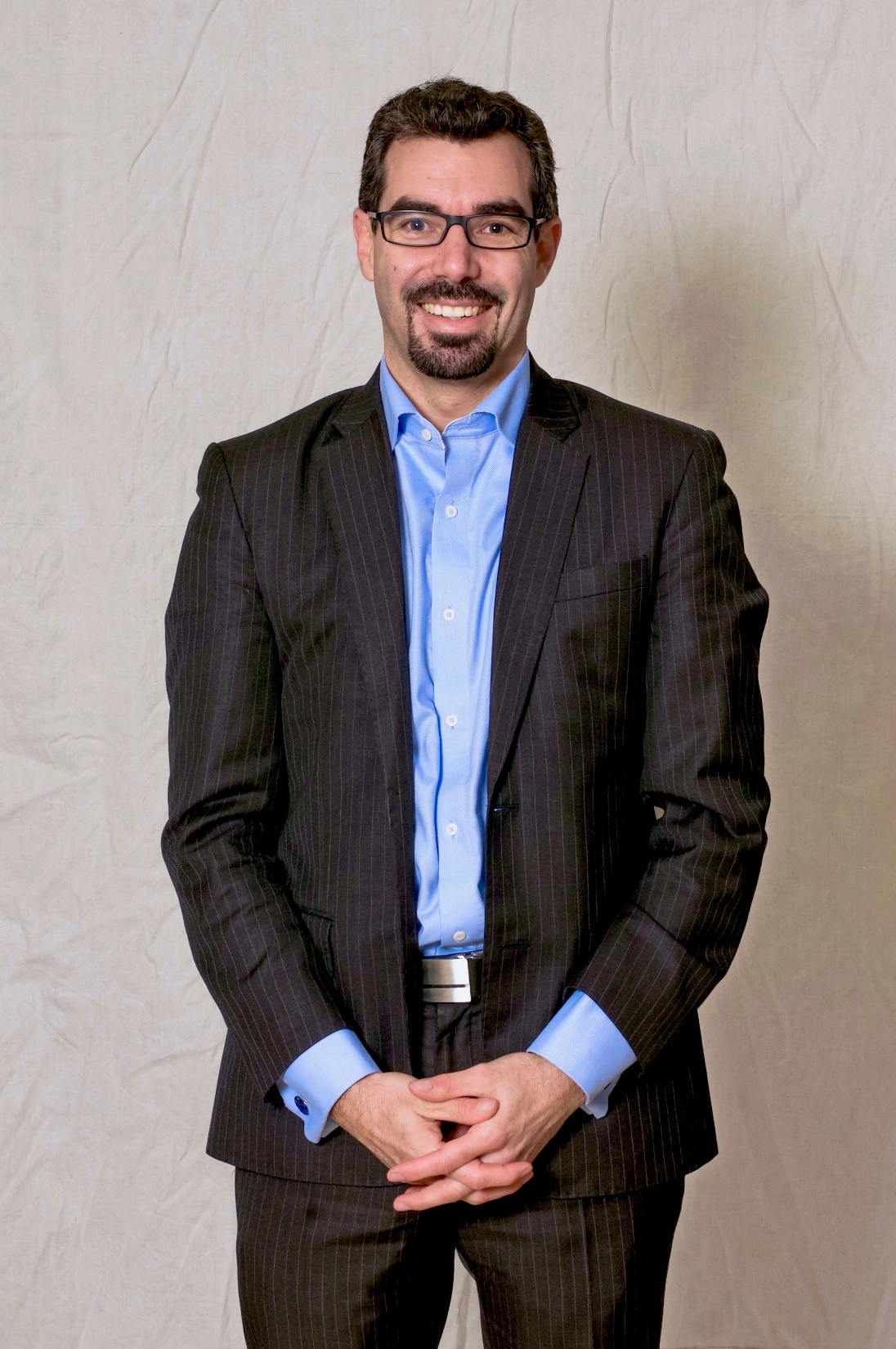 Motivationsemester

Semestre de motivation
Europäischer Musik Wettbewerb 

Concours européen de musique
Friedensplakatt Wettbewerb

Concours d’affiches de la paix
Jugend Austausch

Echange des jeunes
Camps
Leo
Les délégués jeunesses sont importants dans les clubs!
Die Jugenddelegierten im Club sind wichtig!
Jugendaustausch : INCOMING
Winter: von 19.12.2018 bis 06.01.2019
Sommer: von 6. bis 20.07.2019 + 2 Wochen Lager
Club Tournus: jede 4 Jahre - 25 Clubs für 19 Jugendlichen

Echanges de jeunes : INCOMING
Hiver: du 19.12.2018 au 06.01.2019
 Eté: du 6 au 20.07.2019 + 2 semaines de camp
 Tournus sur 4 ans – 25 clubs pour 19 jeunes
Jugendaustausch / Echange des jeunes
« Incoming » - Dieses Jahr / Cette année

Bern-Bümpliz, Bern-Kirchenfeld, Bern-Wohlensee, Chablais, La Côte, Delémont, Deneb Montagnes Neuchâteloises, Espace Biel Bienne, Estavayer-le-Lac, Fribourg Ln'G, Fribourg-Sarine, Geneva Nations, Genève-Lac,  Gros-de-Vaud, Gürbetal, Langenthal, Lausanne, Lausanne-Horizons, Lauterbrunnental, Lavaux, Léman-Ouest, Moléson, Morges-Rives, Murten, Neuchâtel-Rives-et-Vallées

+ les familles des « outgoing »
« Outgoing » Jugendaustausch 
Echange des jeunes vers l’étranger
Jeunes de 16 à 21 ans, pas forcément Lions.
Bonnes connaissances d‘anglais obligatoire.
Les documents sont à envoyer en janvier/février via le délégué jeunesse du club
Jugendlichen zwischen 16–21 Jahre, auch Nicht-Lions. 
Englisch-Kenntnisse obligatorisch. 
Die Anmeldungen müssen im Januar/Februar durch die Jugenddelegierten erfolgen.
Focus - 102W

2018 : 4 jeunes (!)
2017: 17 jeunes

2018 : 4 Jugendlichen 
2017: 17 Jugendlichen